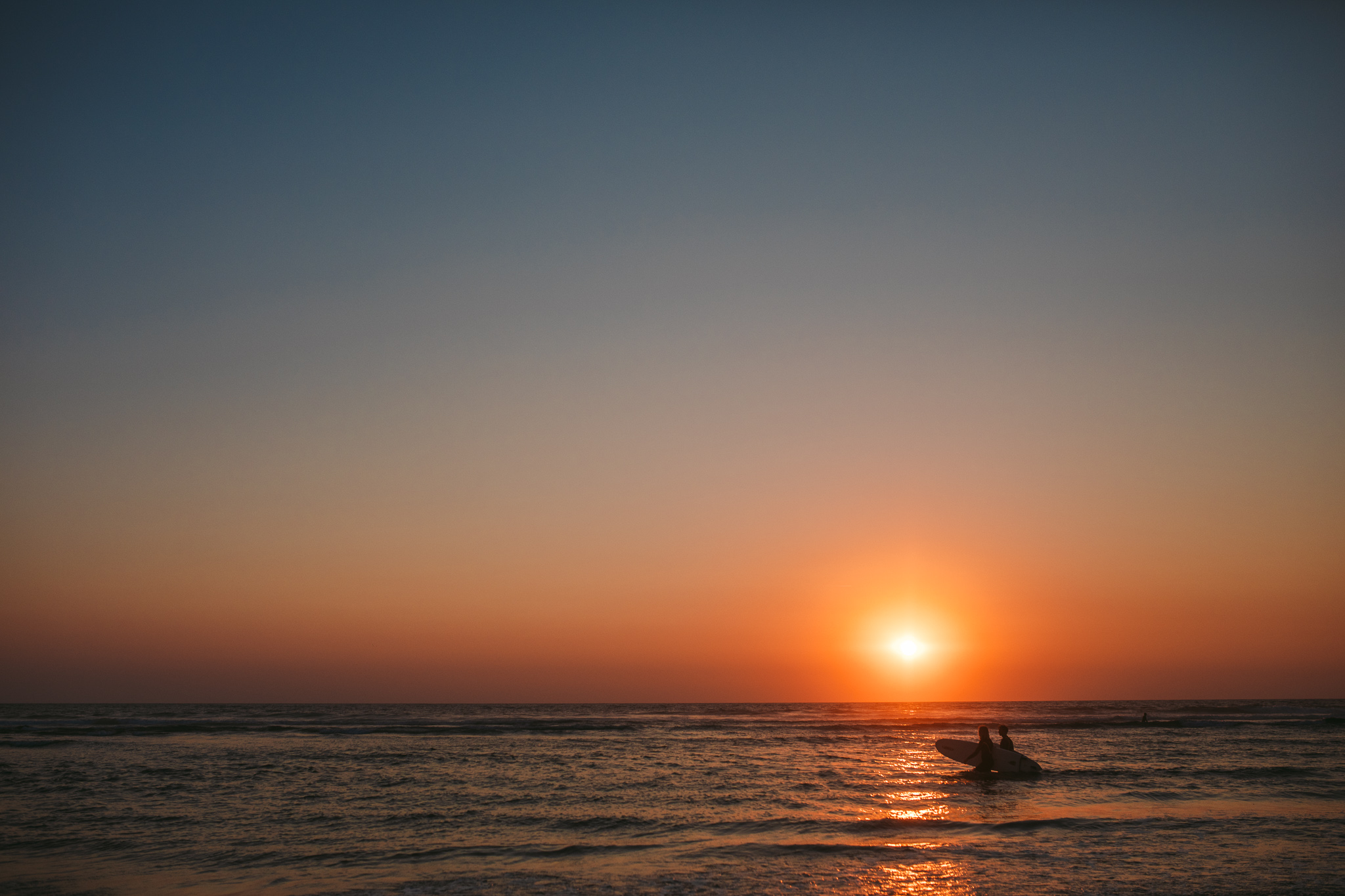 ORGANIGRAM LANDES
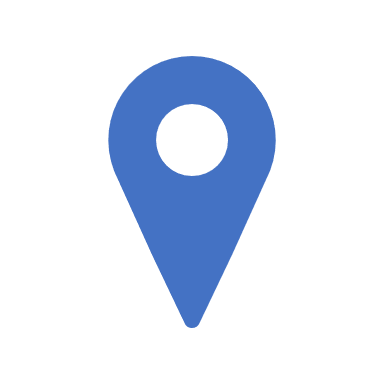 BISCARROSSE PLAGE
OFFICE TEAM
Regio Manager
Crew Coach
Chief Logistics
Chief Catering
REGIO TEAM
Yoga Teacher
Massage Crew
Surfcoach
Nightmanager
Camp Crew
BIS1: 18+
Campleader
Chief Kitchen
Kitchen Crew
Bar/Gear Crew
Camp Crew
BIS 2: FAMILY
Campleader
Chief Kitchen
Kitchen Crew
Bar/Gear Crew
Animation Crew
CONSTRUCTION
Chief Construction
Construction Crew
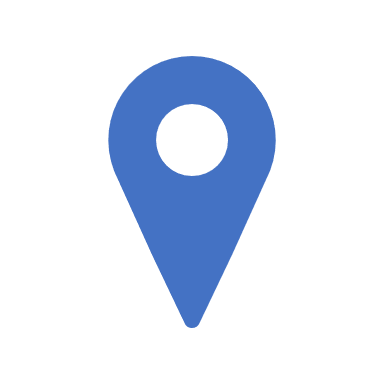 SAINT GIRONS PLAGES
CAMP TEAM
Campleader
Chief Kitchen
Kitchen Crew
Activites Crew
Surfcoach